CSS 342
Data Structures, Algorithms, and Discrete Mathematics I
Lecture 3. 161006.
Carrano Carrano Ch. 3.1-3.2, Appendix D, 
C++ Book
Agenda
Program 1 Questions
 In Class Code Quiz
  C++ Fundamentals
Value, Reference, Const Reference
String
Overloading Operators:   Rational Class
Program 1
Questions?
In class code
Write a function which takes two integers x and y and “swaps” them

int x = 3;
int y = 8;
cout << x << y;
Swap(x,y);
cout << x << y;
	Result
	3883
C++ Fundamentals
LET’S CODE
Call by Value, Reference, and Constant Reference
struct Rectangle
{
	int length;
	int width;
};
int Area(Rectangle rect)
int Area(Rectangle &rect)
int Area(const Rectangle &rect)
{
	int temp;
	temp = rect.length;
	rect.length = 35;
	return(temp * rect.width);
}
int main()
{
	int result;
	Rectangle r = { 3, 3 };
	result = Area(r);
	cout << "length = " << r.length << endl;
	cout << "width = " << r.width << endl;
	cout << "Area = " << result << endl;
	return 0;
}
Arrays, Pointers, and Structures
Call by Value, Reference, and Constant Reference
Which of swap functions is appropriate?
void swap(const string &a, 	const string &b)
{
   string tmp = a;
   a = b;
   b = tmp;
}
void swap(string a, string b)
{

   string tmp = a;
   a = b;
   b = tmp;
}
void swap(string &a, string &b)
{

   string tmp = a;
   a = b;
   b = tmp;
}
Which of findMax functions is appropriate?
int findMax(vector<int> a)
{
   int max = a[0];
   int i;
   for (i=1; i < a.size(); i++)
      if (a[i] > max)
         max = a[i];
   return max;
}
int findMax(vector<int> &a)
{
   int max = a[0];
   int i;
   for (i=1; i < a.size(); i++)
      if (a[i] > max)
         max = a[i];
   return max;
}
int findMax(const vector<int> &a)
{
   int max = a[0];
   int i;
   for (i=1; i < a.size(); i++)
      if (a[i] > max)
         max = a[i];
   return max;
}
CSS342: Introduction
7
string
http://www.cprogramming.com/tutorial/string.html
Mutable; Copied not shared. 

string firstName = "jimmy";
string lastName("hoffa");
string fullName;
fullName = firstName + " " + lastName;

cout << fullName << endl;
cout << "First and last letters are:" << fullName[0] << " " << fullName[fullName.length() - 1] << endl;

if (fullName == "jimmy hoffa")
{
cout << "Found !!!! ";
}
else
{
cout << "oh where oh where have you gone";
}
Encapsulation
Review
Encapsulation and DataReview
public: contract exposes functions for class
The What
Actions
Designed first
Private:  All data, helper functions
Base types like int, double, …
Arrays, Vectors, Linked Lists
Queues, Stacks, Trees, Graphs
C++ Program Lifecycle
Computer Scientist of the week
Grace Hopper
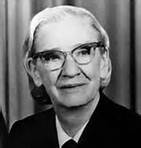 Invented the first compiler
United States Navy Rear Admiral
Promoted the idea of machine independent languages 
Key inventor of COBOL
Popularized the term debugging
Advocated for Navy to move from centralized computers to distributed computers in the 1970s
C++ Program Execution Lifecycle
http://www.technovisitors.com/2014/06/C-program-execution-life-cycle.html
Rational Class
Create a class to represent a rational number
Rational Class
Create a class to represent a rational number
This should allow for 
multiplication, division, addition, subtraction.
Comparison (eg, ==, !=)
Printing out to stream
Interface Design Checklist
Constructors
Setters/Getters
Actions (verbs)
Operator Overloads
Private Data Types
Rational.h: w/o Operating Overloads
#include <iostream>
#include <algorithm>
using namespace std;
class Rational
{
public:
	Rational();
	Rational(int num, int den);
	~Rational();

	int getNumerator() const;
	int getDemnominator() const;
	bool setValue(int num, int den);

	Rational Multiply(const Rational &rat) const;
	Rational Divide(const Rational &rat) const;
	Rational Subtract(const Rational &rat) const;
	Rational Add(const Rational &rat) const;
	void PrintRational(ostream &theStream) const;

private:
	int numerator;
	int denominator;
	void reduce();
};
Rational.cpp: w/o Operator Overloading
Rational::Rational()
{
	numerator = 0;
	denominator = 1;
}

Rational::Rational(int num, int den)
{
	numerator = num;
	denominator = den;
	reduce();
}

int Rational::getNumerator() const
{
	return numerator;
}

int Rational::getDemnominator() const
{
	return denominator;
}
bool Rational::setValue(int num, int den)
{
	if (den == 0)
	{
		return false;
	}
	numerator = num;
	denominator = den;
	reduce();
	return true;
}
Rational.cpp: w/o Operator Overloading
void Rational::reduce()
{
	int gcd = 1;
	int minimum = min(numerator, denominator);
	for (int i = 2; i <= minimum; i++)
	{
		if (((numerator % i) == 0) && ((denominator % i) == 0))
		{
			gcd = i;
		}
	}

	if (gcd > 1)
	{
		numerator /= gcd;
		denominator /= gcd;	
	}
}
Rational Rational::Multiply(const Rational &rat) const
{
	Rational temp;
	temp.numerator = numerator * rat.numerator;
	temp.denominator = denominator * rat.denominator;
	temp.reduce();
	return temp;
}
Rational Rational::Add(const Rational &rat) const
{
	Rational temp;
	temp.numerator = (numerator * rat.denominator) + (rat.numerator * denominator);
	temp.denominator = denominator * rat.denominator;
	temp.reduce();
	return temp;
}
Operator Overload
Allowing for operators to work on classes in intuitive ways.  
Key Examples:
Arithmetic:  +, -, *, /
Comparison:  ==, !=, <, >, <=, >=
Input: <<, >>
General rules for overloading
Whenever the meaning of an operator is not obviously clear and undisputed, it should not be overloaded
Always stick to the operator’s well-known semantics
Always provide all out of a set of related operations
Operators retain their precedence order
Overloading +,-,*,/ as member functions
class Rational
{

public:
	// Op Overloads
	Rational operator*(const Rational &rat) const;
	Rational operator/(const Rational &rat) const;
	Rational operator-(const Rational &rat) const;
	Rational operator+(const Rational &rat) const;
};
Class Bell
Overloading +=,-=,*=,/= as member functions
class Rational
{

public:
	// Op Overloads
	Rational operator*=(const Rational &rat);
	Rational operator/=(const Rational &rat);
	Rational operator-=(const Rational &rat);
	Rational operator+=(const Rational &rat);
};
But wait…
Given we overloaded +, is there a better way to implement +=? 
  Actually, one should implement += first, and then used it to implement +
  Same for -=/-,  *=/*, and / /=
Using += overload to implement +
MyClass & MyClass::operator+=(const MyClass &rhs) 
{ 
   ... // Do the compound assignment work. 
   return *this; 
}

MyClass MyClass::operator+(const MyClass &other) const 
{ 
   MyClass result = *this; 
   result += other; 
   return result; 
}
Overloading input/output <<, >>
class Rational
{
	
public:
	friend ostream& operator<<(ostream &outStream, const Rational &rat);
	friend istream& operator>>(istream &inStream, Rational &rat);

// Op Overloads
Rational operator*(const Rational &rat) const;
Rational operator/(const Rational &rat) const;
Rational operator-(const Rational &rat) const;
Rational operator+(const Rational &rat) const;
Implementation of <<, >> overloads
ostream& operator<<(ostream &outStream, const Rational &rat)
{
	outStream << rat.numerator << "/" << rat.denominator;
	return outStream;
}

istream& operator>>(istream &inStream, Rational &rat)
{
	inStream >> rat.numerator >> rat.denominator;
	if (rat.denominator == 0)
	{
		rat.numerator = 0;
		rat.denominator = 1;
	}
	else
	{
		rat.reduce();
	}
	return inStream;
}
Overloading ==, !=, +=, etc…
class Rational
{
friend ostream& operator<<(ostream &outStream, const Rational &rat);
friend istream& operator>>(istream &inStream, Rational &rat);

public:
// Op Overloads
Rational operator*(const Rational &rat) const;
Rational& operator*=(const Rational &rat);

Rational operator/(const Rational &rat) const;
Rational& operator/=(const Rational &rat);

Rational operator-(const Rational &rat) const;
Rational& operator-=(const Rational &rat);

Rational operator+(const Rational &rat) const;
Rational& operator+=(const Rational &rat);

bool operator==(const Rational &rat) const;
bool operator!=(const Rational &rat) const;
Implementation
bool Rational::operator==(const Rational &rat) const
{
	return((numerator == rat.numerator) && (denominator == rat.denominator));
}
bool Rational::operator!=(const Rational &rat) const
{
	return ((numerator != rat.numerator) || (denominator != rat.denominator));
}
bool Rational::operator<(const Rational &rat) const
{
	return ((numerator * rat.denominator) < (rat.numerator * denominator));
}
bool Rational::operator<=(const Rational &rat) const
{
	return ((numerator * rat.denominator) <= (rat.numerator * denominator));
}
bool Rational::operator>(const Rational &rat) const
{
	return ((numerator * rat.denominator) > (rat.numerator * denominator));
}
bool Rational::operator>=(const Rational &rat) const
{
	return ((numerator * rat.denominator) >= (rat.numerator * denominator));
}
Resources on overloading.
http://courses.cms.caltech.edu/cs11/material/cpp/donnie/cpp-ops.html

http://courses.washington.edu/css342/dimpsey/ProgramExamples/code.html -- rational class